Name: __________________________
April 29th - May 3rd
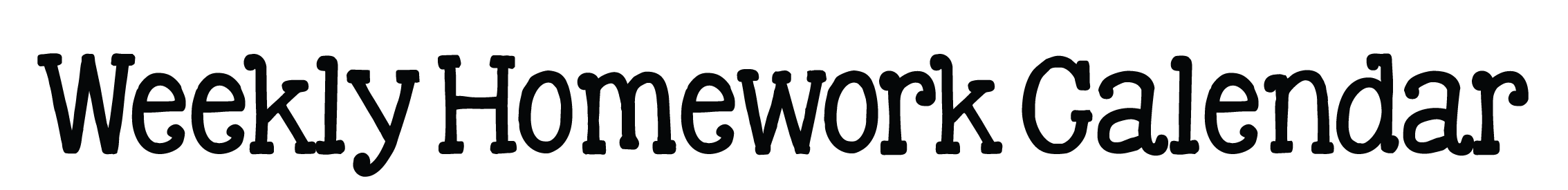 Parent Signature: _________________________________________